The Cyber Security   Challenges
Michael Trofi, CISSP, CISM, CGEIT
VCISO
Trofi Security
mtrofi @trofisecurity.com
Topics
Evolving Cyber Threat
Methodology Used
Summary
Rapidly Evolving Cyber Threat
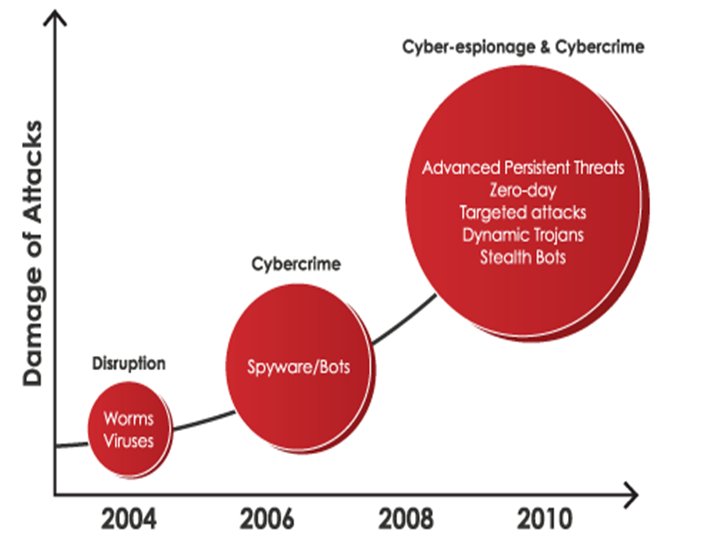 Threats Are A Growth Industry
93% Increase in Web Attacks in 2010 over the volume observed in 2009
6,253 New Vulnerabilities 
Symantec recorded more vulnerabilities in 2010 than in any previous year since starting this report.
42% More Mobile attacks
Symantec recorded over 3 billion malware attacks in 2010
286M+ types of Malware identified in 2010
260,000 average number identities exposed per breach
Rustock, the largest botnet observed in 2010, had well over 1 million bots under its control
Underground economy advertisement in 2010 promoting 10,000 bots for $15.
Motivational Model
Using a virtual world for real world affects:
Money
Information & Intellectual Property theft
Terrorism
Bragging rights (ego)

Low Risk + High Payoff = High      	Probability of Occurrence
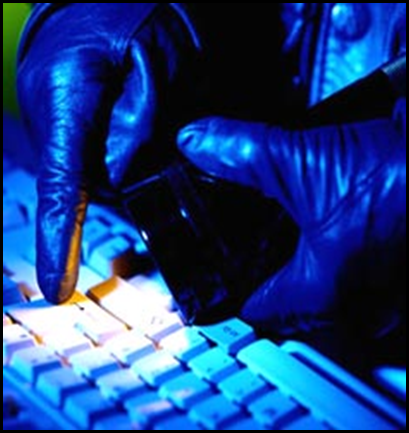 Cyber Crime
Malicious criminal actors
Organized crime
China, Iran, Russia, Ukraine, and Romania most sophisticated financial cybercriminals
Tools
Highly capable cyber tools
Financially motivated to sell tools and services
Malware used to steal banking credentials: SpyEye, Zeus, and Coreflood
Social networking/social engineering sites
Provide ideal environment for stealing user bank account access credentials
Targeting Techniques
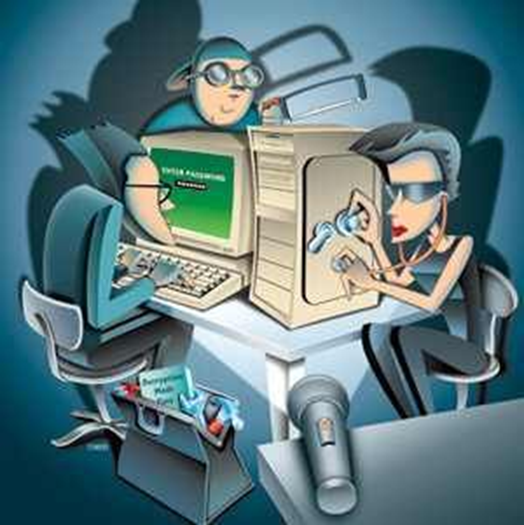 Social engineering
Spear phishing
Spoofing e-mail accounts
Malware / Spyware (browsing)
USB thumb drives
Supply-chain exploitation
Mobile devices
Leveraging trusted insiders
Recent Trends
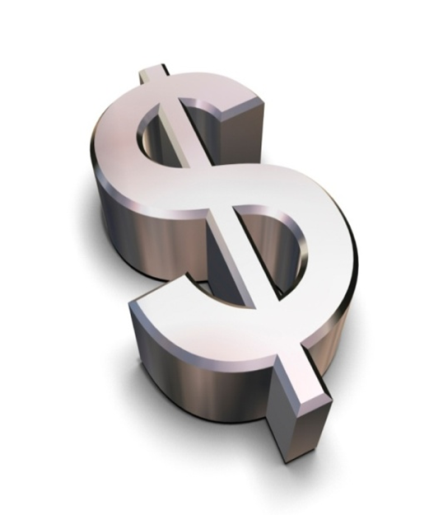 June 2010 Citigroup hack
Hackers accessed 260K accounts and stole $2.7M from credit card holders – one of the largest direct attacks on a bank
Small- to medium-sized businesses perceived to lack strong IT security
Hackers increasingly taking advantage of lack of sophisticated security
Recent Trends
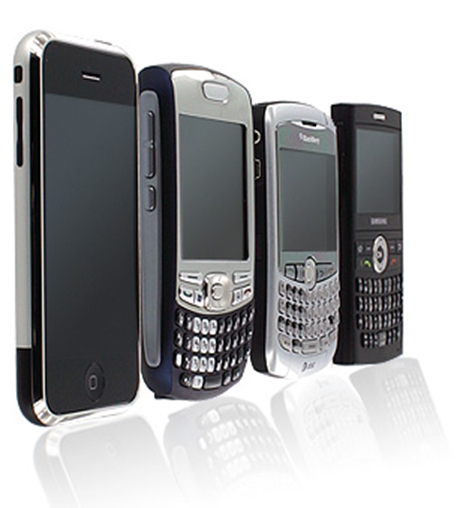 Smartphones and fraud
Hackers accessing smart phones to gather PII and log-on credentials
As mobile banking popularity increases, hackers may increasingly seek to exploit mobile applications for financial gain
Major encryption providers targeted as a means to gain trusted access to government/private sector networks
Threats to worry about
Threats to Worry About (Cont.)
Threats to Worry About (Cont.)
Changing Threat Landscape Summarized
So What?
Computer network exploitation by threat actors enables:
Massive financial losses
Degradation/disruption of services
Extortion
Intellectual property theft
Counterfeiting
Theft of proprietary data
Identity theft (personally identifiableinformation)
Access to credit
Loss of money, reputation, and credibility
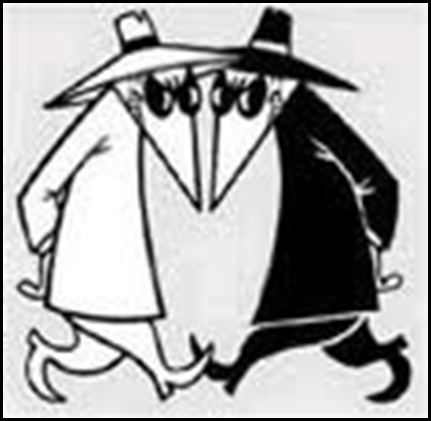 Holistic Approach Needed
The threat takes a holistic approach to you 
So you better do the same 
 Do not expect warning for cyber any better than you get for the flu. 
It’s out there, it’s coming 
Technology will fail to stop attacks
It is not just remote hacking 
People will make mistakes and perhaps betray you 
Products will betray you 
Better have business process that ANTICIPATES  this 
And then have a multi-faceted, holistic approach
Threat is Diverse
Recognize that sophistication is not just technology 
Tradecraft to operate clandestinely and gain access
Resources and operational infrastructure 
Organization to execute 
Knowledge of your business and infrastructure 
And not just remote attacks 
Remote hacking most common and largest scale 
Manipulate people’s curiosity, greed, and fear (call the IRS)
Insiders still appear to do most damage 
Remote recruitment of people (mules)
Physical access enables greater access (wireless, key loggers, weaken crypto) 
Loss and theft of laptops, portable media, and servers 
Supply chain, mostly as counterfeit and fraud
Insiders To Worry About
People with administrative privilege access to networks 
These guys should be audited 
They should not have access to critical information 
Crypto maintenance should be separate 
People with physical access 
Maintenance and cleaning
Thumb drives (one time theft vs. air gap jumping) 
 People who understand what matters to you 
Know where to look or what to break
Planning for Cyber Health
If it is easy and convenient for you, so it will also be for the evil people. 
If connected to Internet and have anything of value, you will be plundered systematically for information, access, privilege, money, or bandwidth. 
If doing anything that matters on the Internet, somebody at some point will interfere with or exploit your activity, perhaps without even compromising your machines, and you can’t stop it. 
If you are doing anything on the Internet that is vital and critical to your livelihood, public safety, or national security, then STOP IT.
Planning for Cyber Health (2)
Mobile Machines and data will be lost or stolen – plan on it 
Once owned by sophisticated adversaries, will never be sure of purging them: 
Need to do complete rebuild of ENTIRE system (BIOS level, all network elements, every endpoint) 
AND re-issue all system credentials 
If you still insist on using the Internet, have a plan: 
How to backup, restore, and rebuild quickly, repeatedly 
Know your service providers (ISPs and proxies). 
Encrypt and authenticate what matters 
Like public health: infrastructure, response, and hygiene
Risks
Security Risks - Security breaches to your corporate network can result in significant financial and reputational losses as well as compromise control over network assets. Threats include Viruses, Trojans and Spyware attacks. 
Productivity Risks - Business productivity is at risk from unfiltered and unmonitored use of the Internet including use of IM, VoIP and chat room facilities which can severely limit time at work and waste precious IT resources through increased troubleshooting, support and bandwidth congestion. 
Legal Risks - Uncontrolled use of network resources can raise a variety of legal issues, including possible disclosure of proprietary information and exposure to unwanted and often offensive content, claims from transmission of viruses as well as claims for denial of service. 
Confidentiality Risks - Refers to the impact of unauthorized access and distribution of information assets, such as client information, passwords and research data. 
Compliance Risks - Refers to impact of failure to meet the increasingly complex and growing scope of government regulations relating to effective systems and processes for data control. Regulations include: PCI, Sarbanes-Oxley Act, Gramm-Leach Bliley Act, Basel II, HIPAA and SAE-16.
Severity (Impact)
Likelihood
The Likelihood of each situation is subjective based upon the experience of the cross-functional management team. This is the probability that a given critical function may be impacted by a given threat within the associated control environment. The likelihood is estimated with a high, medium or low probability.
Threat Examination Criteria
Confidentiality of Data or Systems: Confidentiality covers the processes, policies, and controls employed to protect information of customers and the institution against unauthorized access or use;
Integrity of Data or Systems: System and data integrity relate to the processes, policies, and controls used to ensure information has not been altered in an unauthorized manner and that systems are free from unauthorized manipulation that will compromise accuracy, completeness, and reliability;
Availability: The ongoing availability of systems addresses the processes, policies, and controls used to ensure authorized users have prompt access to information. This objective protects against intentional or accidental attempts to deny legitimate users access to information and/or systems.
Threat vs. Risk Matrix for Confidentiality Exposure
Questions?